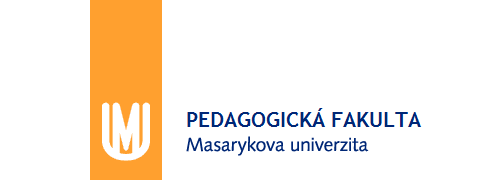 Ekonomie
jaro 2019
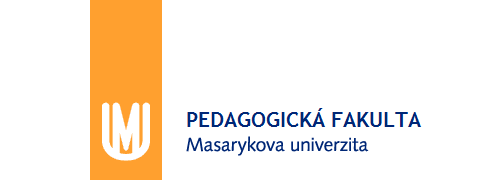 Ekonomie
Makroekonomie
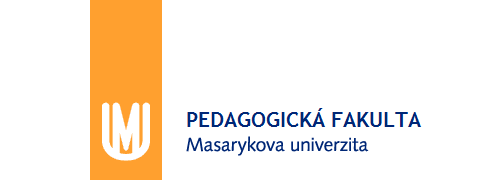 Ekonomie
Spotřeba
Spotřeba je důležitá 
při dlouhodobé analýze v souvislosti s jejím významem pro ekonomický růst
při krátkodobých analýzách s ohledem na úlohu spotřeby v při determinaci agregátního  důchodu  

Teorie spotřební funkce tradičně zkoumá funkční závislost mezi spotřebními výdaji na straně jedné a důchodem (resp. jeho rozdělením), bohatstvím, úrokovou mírou a různými demografickými a sociálními faktory na straně druhé.
Mezní míra spotřeby (MPC) je částka, o kterou se změní spotřeba, když se disponibilní důchod změní o „1“.
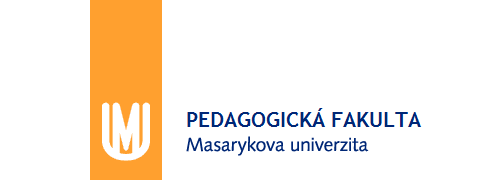 Ekonomie
Spotřeba podle Keynese
J. M. Keynes: Obecná teorie (1936): 
spotřeba je jádrem jeho teorie hospodářských cyklů
Keynes obhajoval, že hlavním determinantem spotřeby je důchod a nikoliv úroková míra: Y↑ → C ↑

To bylo v zásadním rozporu s klasickou školou, která jej předcházela, a která obhajovala, že spotřeba a úspory jsou determinovány především změnami úrokových sazeb

i↑→ S↑ → C↓               i ↓ → S ↓ → C ↑
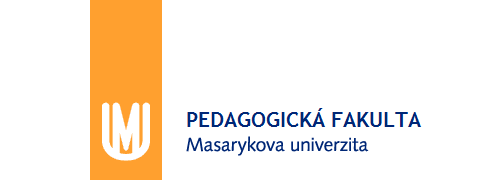 C
C = CA+ c Yd
CA
Yd
CA udává průsečík s osou y. 
c je sklon spotřební funkce.
Ekonomie
Spotřeba podle Keynese
Mezní sklon ke spotřebě (c; mpc) = přírůstek spotřeby vyvolaný přírůstkem disponibilního důchodu o jednotku
                                       c = Δ C/ Δ Yd 
Keynesova hypotéza:      0 < c <1

C = CA + c Yd
C……celková spotřeba
CA…..autonomní spotřeba
          (nezávislá na důchodu)
c…..mezní sklon ke spotřebě
          (0 < c <1)
Yd…..disponibilní důchod
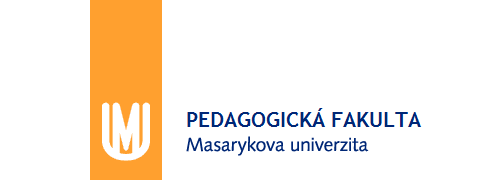 Ekonomie
Model mezičasové volby
Irving Fischer: Theory of Interest (1930): 
Teorie mezičasové volby, která objasňuje rozhodování jednotlivce mezi současnou a budoucí spotřebou

Parametry teorie
Rozpočtové omezení → současný disponibilní důchod, očekávaný budoucí disponibilní důchod a reálná úroková míra
Tvar indiferenční křivky → subjektivní preference současné versus budoucí spotřeby 

Fischerův model mezičasové volby ukazuje, že přítomná spotřeba je ovlivněna nejen současným disponibilním důchodem, ale též očekávaným budoucím disponibilním důchodem a reálnou úrokovou mírou.
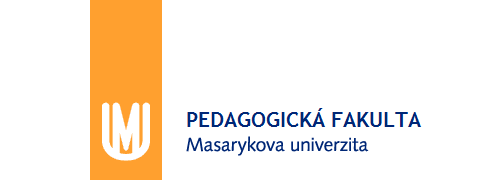 D
M
A
Y2
P
Y1
B
Ekonomie
Y1 = současný důchod                                               
Y2 = očekávaný budoucí důchod                                                                     
A = mezičasové rozložení spotřeby, když není možný mezičasový obchod
P = mezičasové rozložení spotřeby s půjčkou na současnou spotřebu
M = mezičasové rozložení spotřeby s úsporami na budoucí spotřebu
B = čistá současná hodnota současného i budoucího příjmu
r = reálná úroková míra
Budoucí spotřeba
Jestliže domácnosti nemají přístup k úvěru (ale mohou spořit), potom se mohou pohybovat pouze v oblasti A-D
0
Současná spotřeba
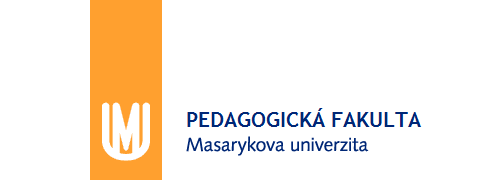 Ekonomie
Teorie životního cyklu
Franco Modigliani – 50. léta → snaha vyřešit paradox spotřeby
Podstata teorie: Modigliani zdůrazňoval, že celoživotní příjem systematicky osciluje během lidského života a úspory umožňují spotřebitelům přesouvat důchod z období s vysokým příjmem do období s nízkým příjmem.
Rozšíření oproti Fischerově modelu: člověk chce mít během života rovnoměrnou spotřebu

Dokáže-li člověk spolehlivě předvídat svůj celoživotní důchod, vytvoří si podle něj stálou spotřebu, kterou pak nemění
Člověk nereaguje na předvídatelné změny důchodu, protože tyto již předem zakalkuloval do své celoživotní spotřeby.
Dojde-li k nepředvídanému zvýšení důchodu, člověk zvýší spotřebu
Agregátní spotřeba země tak závisí také na věkové skladbě obyvatel
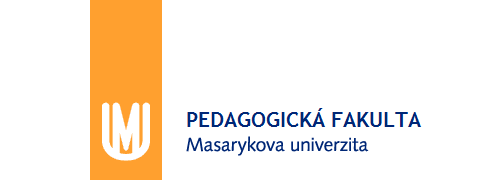 Ekonomie
Teorie životního cyklu
a – půjčka
b – splacení půjčky
      a tvorba úspor
c – rozpouštění úspor
spotřeba
důchod
b
c
a
mládí
stáří
produktivní věk
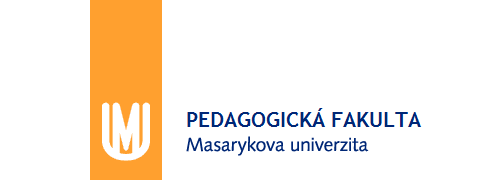 Ekonomie
Teorie permanentního důchodu
Komplikace: některé neočekávané změny důchodu na spotřebu působí a některé ne. 
Milton Friedman (1957): Theory of the Consumption Function 
Rozlišení změn důchodů na přechodné a trvalé
Člověk mění spotřebu pouze v reakci na takové změny důchodu, které považuje za trvalé.
Na ty změny důchodu, které jsou přechodné, spotřeba nereaguje (buď vůbec nebo jen velmi málo)
Přechodný přírůstek důchodu člověk raději celý uspoří jako rezervu pro budoucí možný pokles důchodu.
Důchod má tedy často dvě složky – permanentní a přechodnou
Spotřeba je pak funkcí důchodu permanentního
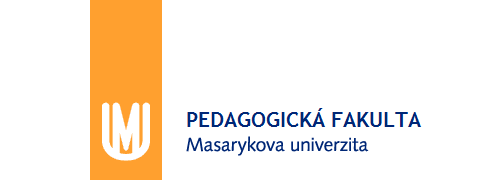 Ekonomie
Peníze
Funkce:
Prostředek směny 
Uchovatel hodnot 
Účtovací jednotka

Hlavní přínos peněz: 
Osvobození od barteru a nutnosti hledání oboustranné shody potřeb

Typy peněz:
Komoditní  
Nekomoditní
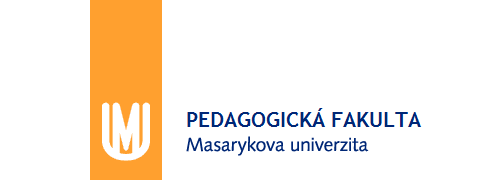 Ekonomie
Peníze - poptávka
≠ snaha být co nejvíce bohatý
= snaha držet peníze namísto jiných aktiv. 

Determinuje ji volba jednotlivce o struktuře jeho bohatství.

Peníze jsou aktivem
s nejvyšší likviditou
s nízkým rizikem
s nulovým výnosem
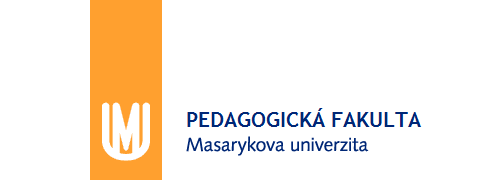 Ekonomie
Peníze - poptávka
Transakční motiv 
držba peněz za účelem provedení běžných transakcí
způsoben časovým nesouladem mezi peněžními příjmy a výdaji; 
porovnávání (likvidita x výnos)

Opatrnostní motiv
držba peněz z důvodu jejich nízkého rizika 
porovnávání (riziko x výnos)
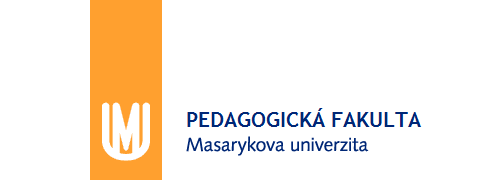 Ekonomie
Peníze - nabídka
Centrální banka
veřejná instituce s monopolem na emisi peněz. 
Jejím hlavním deklarovaným cílem je stabilita měny. 
Komerční banky
soukromé subjekty zabývající se finančním zprostředkováním.
Tvorba peněz
centrální banka ovlivňuje nabídku peněz pomocí:
      a) operací na volném trhu
nákupy a prodeji cenných papíru ovlivňuje množství peněz (M1) v oběhu
      b) povinných minimálních rezerv
jejich změnou CB mění schopnost KB poskytovat nové úvěry a měnit tak (M1)
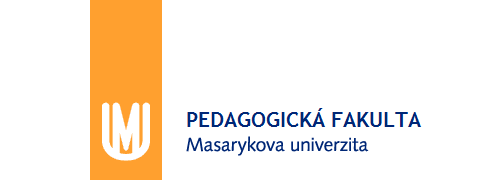 Ekonomie
Kvantitativní teorie peněz
Změny cenové hladiny odpovídají změnám v peněžní zásobě.

Rovnice směny        M x V = P x YR    (=YN)

M……peněžní zásoba
V……rychlost obratu M
P…..cenová hladina
YR…..reálný produkt
P x YR…nominální produkt (YN)

Rovnice směny je identita, která platí vždy a všude. 
Nevyplývá z ní automaticky, že  M↑ → P↑
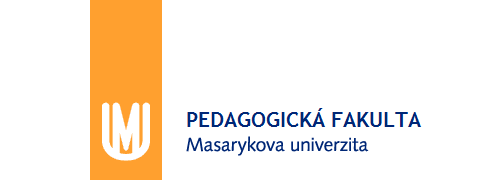 Ekonomie
Banky a bankovní systém
Banka 
finanční instituce, která přijímá vklady a poskytuje úvěry
Bankovní systém 
souhrn všech bankovních institucí v dané zemi a uspořádání vztahů mezi nimi

Jednostupňový bankovní systém 
jediná banka plní funkci centrální banky, komerční banky a investiční banky a prakticky řídí činnost ostatních bank
Dvoustupňový bankovní systém 
centrální banka je oddělena od obchodních bank
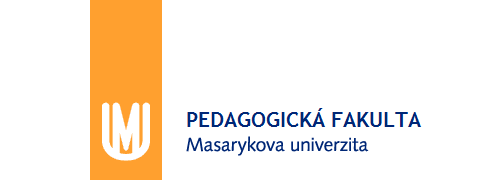 Ekonomie
Centrální banka
Základní definiční znaky:
Emisní monopol na hotovostní peníze
Provádění měnové politiky
Regulace bankovního systému

Zásady činnosti centrálních bank
Nekonkuruje jiným bankám v obchodní činnosti
Je nezávislou institucí
Je bankou pro ostatní banky
Působí jako zúčtovací centrum pro ostatní banky
Monitoruje vývoj bankovního systému v zemi
Sleduje cíl zdravé měny
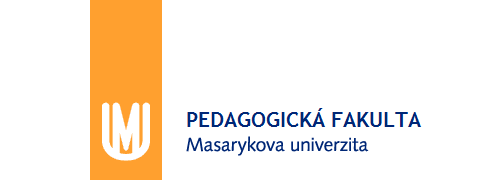 Ekonomie
Centrální banka
Nástroje měnové politiky:
Nepřímé nástroje
Operace na volném trhu
Diskontní nástroje
Kurzové intervence
Přímé nástroje
Pravidla likvidity
Povinné vklady
Limity úvěrů bank
Limity úrokových sazeb
Přímé i nepřímé nástroje
Povinné minimální rezervy
Dohody, výzvy, doporučení
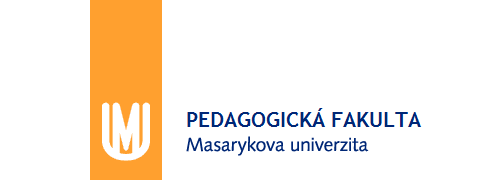 Ekonomie
Ostatní banky
Obchodní banky
Investiční banky
Stavební spořitelny
Hypoteční banky
Speciální banky
Českomoravská záruční a rozvojová banka
Česká exportní banka
Banky – podnikatelské subjekty
Hlavní funkce bank
Finanční zprostředkování
Provádění platebního styku
Emise bezhotovostních peněz
Zprostředkování finančního investování
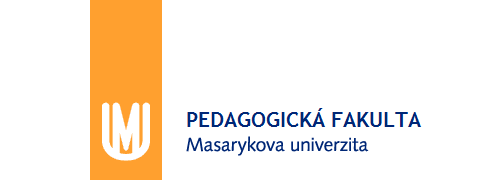 Ekonomie
Finanční trh
Finanční trh je souhrnem investičních instrumentů, institucí, postupů a vztahů, při nichž dochází k přelévání volných finančních zdrojů mezi přebytkovými a deficitními jednotkami na dobrovolném smluvním základě.

Účastníci finančního systému
Deficitní subjekty
Přebytkové subjekty
Finanční zprostředkovatelé
Orgány ochrany a regulace finančního trhu
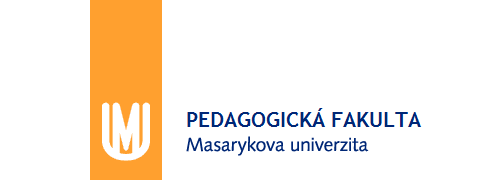 výnos
likvidita
riziko
Ekonomie
Finanční trh
Investiční nástroje 
aktiva, která investorovi přináší nějaký nárok na budoucí příjem.

Kritéria rozhodování
Výnos
Riziko
Likvidita


Magický trojúhelník investování
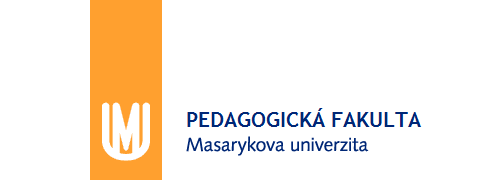 Děkuji za pozornost!
Příjemný zbytek dne!